Ezekiel 46-48
Ezekiel 46-48
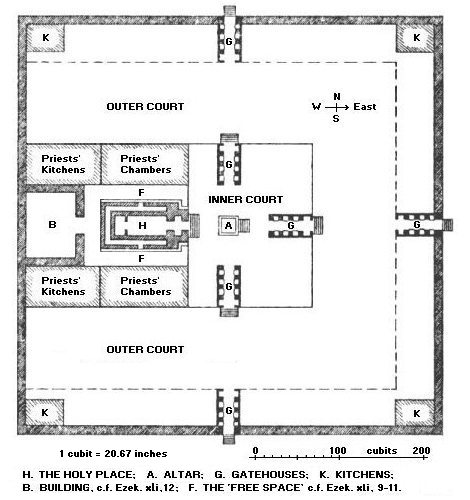 Ezekiel 46-48
Ezekiel 46-48
Running ~ pakah – literally, trickling (NASB)
Ezekiel 46-48
Ezekiel 46-48
John 7:37–39 ~ 37 On the last day, that great day of the feast, Jesus stood and cried out, saying, "If anyone thirsts, let him come to Me and drink. 38 He who believes in Me, as the Scripture has said, out of his heart will flow rivers of living water." 39 But this He spoke concerning the Spirit, whom those believing in Him would receive; for the Holy Spirit was not yet given, because Jesus was not
yet glorified.
Ezekiel 46-48
Joel 3:18 ~ And it will come to pass in that day
That the mountains shall drip with new wine,
The hills shall flow with milk,
And all the brooks of Judah shall be flooded with water;
A fountain shall flow from the house of the Lord
And water the Valley of Acacias.
Ezekiel 46-48
Zech. 14:8 ~ And in that day it shall be—
That living waters shall flow from Jerusalem,
Half of them toward the eastern sea
And half of them toward the western sea;
In both summer and winter it shall occur.
Ezekiel 46-48
Ezekiel 46-48
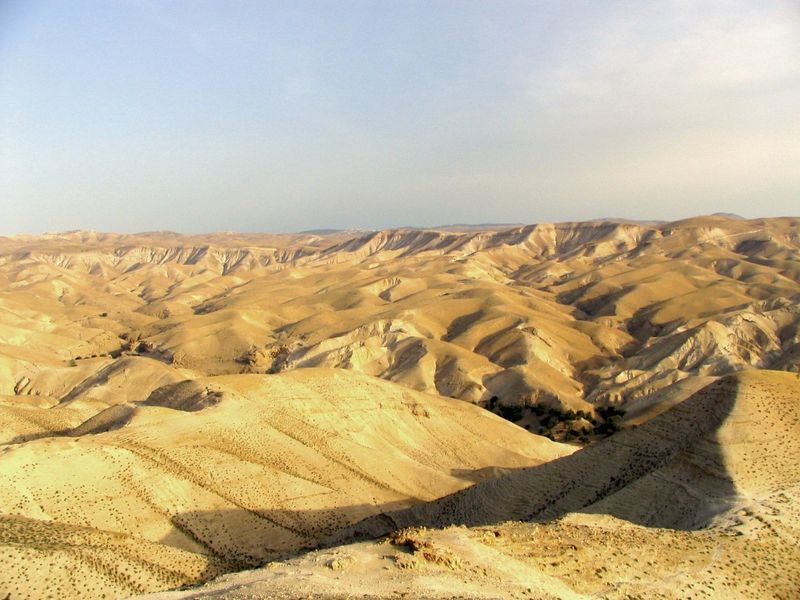 Ezekiel 46-48
Ezekiel 46-48
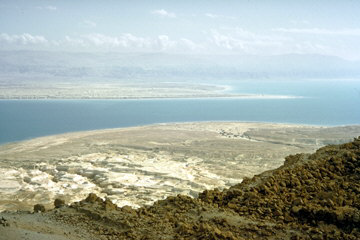 Ezekiel 46-48
Ezekiel 46-48
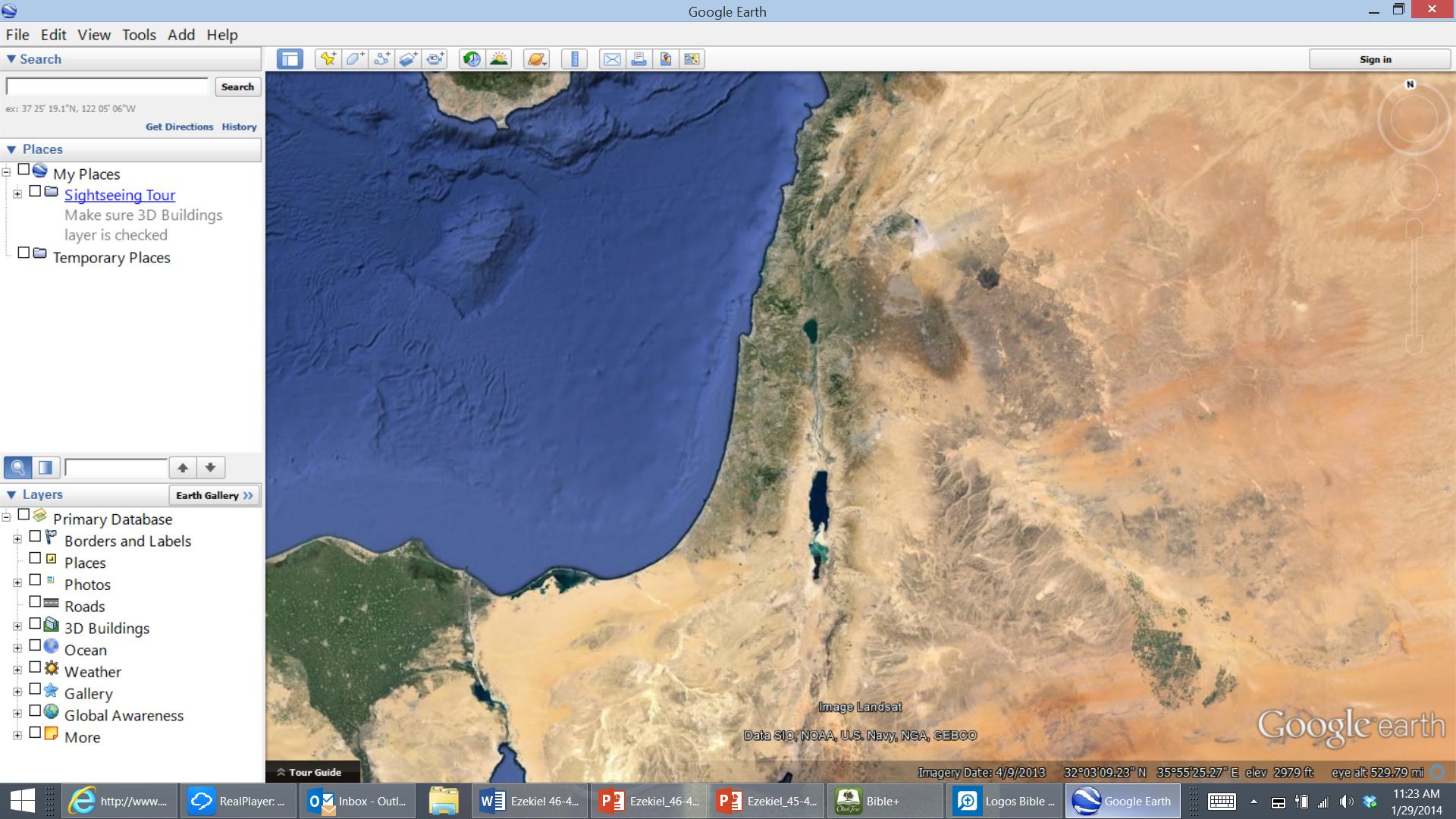 En Gedi
En Eglaim ?
Ezekiel 46-48
Ezekiel 46-48
Rev. 22:2 ~ NLT, On each side of the river grew a tree of life, bearing twelve crops of fruit, with a fresh crop each month.
Fruit ~ reeseoi peanutos butteron cupomai
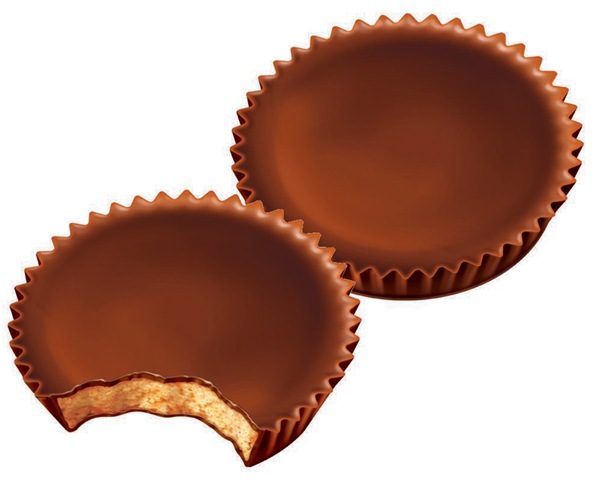 Fruit ~ KJV, meat
Ezekiel 46-48
Ezekiel 46-48
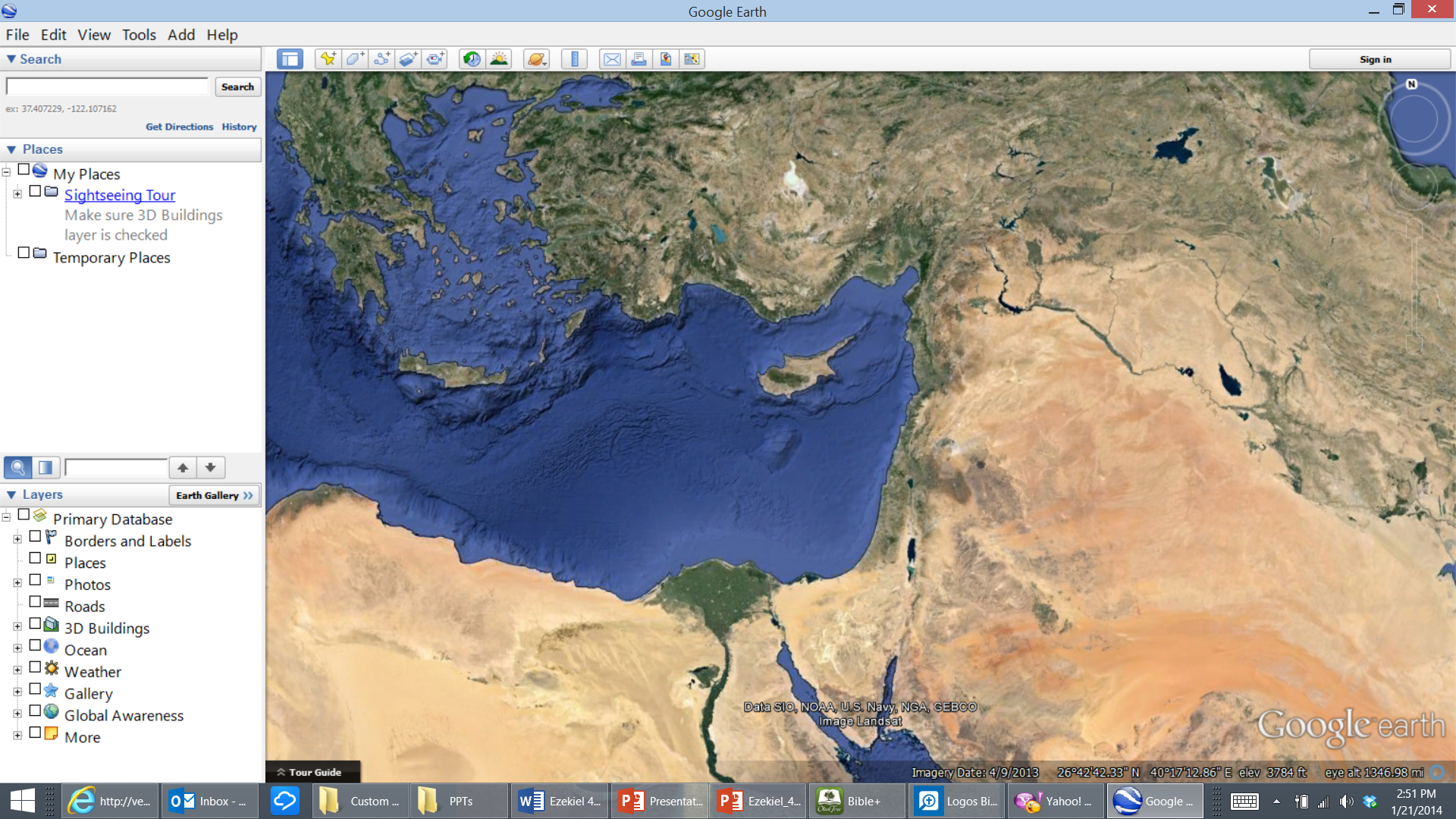 Dan
Asher
Naphtali
Manasseh
Ephraim
Reuben
Judah
Prince
Benjamin
Simeon
Issachar
Zebulon
Gad
Ezekiel 46-48
Ezekiel 46-48
No mention of Ephraim and Manasseh
But we have Levi and Joseph
Ezekiel 46-48
Ezekiel 46-48
THE LORD IS THERE ~ YHWH Shammah
Ezekiel 46-48